Combined Faculty/Staff Town Hall
August 13, 2021
Today's Agenda
Welcome and Overview of Agenda: McClurg (5 min)
Opening Remarks: Kashuba (5 min)
Vaccination Updates and Community Standards: McClurg (10 min)
Questions: Kashuba, Cox, Kenney (20 min)

Open Discussion: All (10 min)
Adjourn
Carolina Together Fall Return
We have been planning for and are now operating a near normal fall return, including in person classes.

The School is closely aligned with community standards listed on the University’s Carolina Together website, with the exception of the type of masks required and recommendations that faculty teaching/presenters keep masks on.

Because the Delta variant of COVID-19 is now the dominant strain of the virus and is highly contagious, we are taking extra precautions in School of Pharmacy buildings/spaces.
Carolina Together Testing program
As of September 15, unvaccinated faculty and staff (and those that fail to certify they are vaccinated) will be required to participate in the Carolina Together Testing Program and be required to be tested once weekly (consistent with requirements for students). 

In order to be exempt from weekly testing, faculty and staff are required to complete the COVID-19 Vaccine Certification Form.
Vaccination Update
To date, 63% of Carolina staff and 91% of faculty have attested to their vaccination status. 

In addition, over 27,000 of UNC students have reported their vaccination status, and 93% have attested that they are vaccinated.

In ESOP, over 90% of students (professional and graduate student total) reported that they are vaccinated as of last week.
Community Standards
Get Vaccinated – The currently available vaccines are the best protection for yourself and to keep our Carolina Community safe. 
Most of our major health systems partners in NC are now requiring vaccination for employees and students. Students will need to provide proof of full vaccination prior to completing immersions/advanced immersions at these sites.
Please enter vaccination status in Connect Carolina Dashboard link: https://ehs.cloudapps.unc.edu/ClinicRegistration/covidcert
Community Standards
Practice Healthy Habits – Monitor your health; Employees, Trainees, and Students must not come to campus if they are experiencing any COVID-like symptom(s) (call University Employee Occupational Health or Campus Health).
Contact Tracing and Quarantine & Isolation – Quarantine and isolation requirements are in place for unvaccinated individuals and vaccinated individuals who are experiencing COVID-19 symptoms. This includes students, faculty and staff who are contacted as part of local or University contact tracing.
Community Standards
Be Respectful – respect those who wish to maintain social distance; do not ask others for their personal health information, such as vaccination status.
Sanitizing – within our School, offices and classrooms are cleaned and disinfected daily. Hand sanitizer and disinfecting wipes will be placed in all classrooms and common spaces to clean spaces before and after use.
Face Masks – You must wear a face mask at all times while inside any University building. A face mask must be worn in common workspaces or when others are present in the employee’s workspace, and in all common areas including elevators, hallways, restrooms and breakrooms. Masks are not required outdoors. University employees are not required to wear a mask while working alone in their private office.
Universal Masking is Required
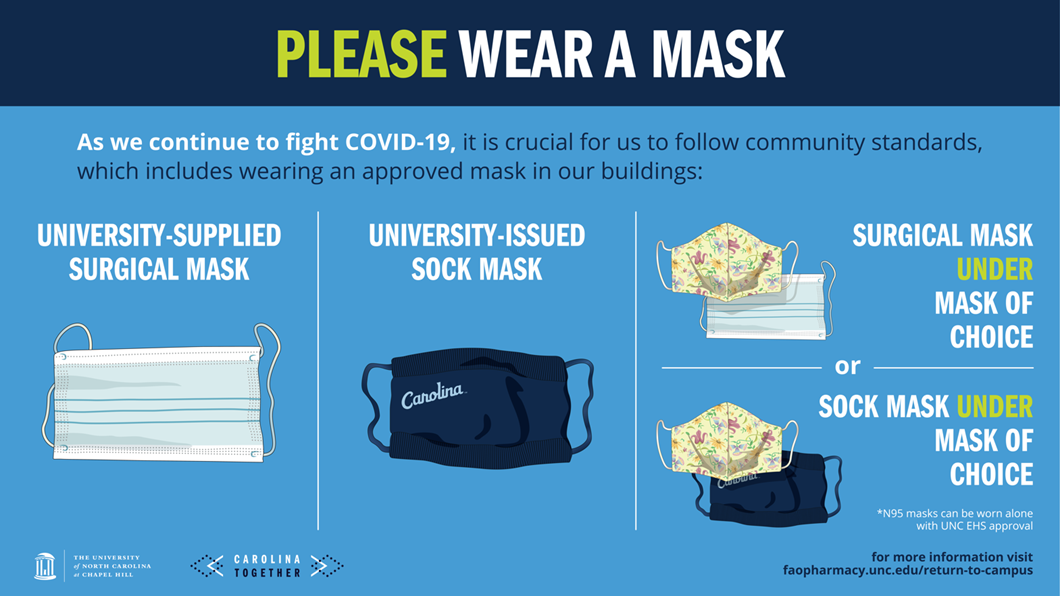 Community Standards
In addition to reinforcing our School’s community standards and safety protocols, we have now implemented distancing while individuals are unmasked (e.g., while eating). 
In-person School of Pharmacy events will also now require masking, even while outdoors, and event food must be served as boxed, individual meals, with limited queues. 
We recommend that all eating occur outdoors and distanced, if possible, or if you are alone in a closed room or office. 
Designated Outdoor Eating Areas: Tented area outside of Kerr Hall; courtyard and patio areas with picnic tables outside of most of our facilities. Several outdoors areas outside of buildings in Asheville.
Asheville Community Standards
All employees and students should follow CDC guidance and North Carolina Department of Health and Human Service directions.
Wear. Those who are not vaccinated should continue wearing a face covering. Those who are vaccinated do not have to wear a face covering either indoors or outdoors. 
Wash hands often with soap and water for at least 20 seconds.
Wait at least six feet apart and avoid close contact with others.
Monitor any symptoms and exposures as outlined by the CDC, stay home and if you have symptoms, get tested as needed.
COVID testing available via UNCA campus health 2 days per week and Range Urgent Care on other days or after hours. 
Report positive tests to UNCA campus health for contact tracing
For more information: https://coronavirus.unca.edu/return-to-campus/health-safety-guidance/
Recent Cases and Observations
Seeing breakthrough infections in vaccinated individuals on campus and in the state

Our recent cases and most cases on campus last year are a result of unmasked social events outside of class, not in classroom settings or lab spaces where everyone is wearing a mask. 

Since the pandemic, we have not had any transmissions in our buildings

We know masks work!
Violations Reporting
If you notice someone not adhering to safety guidelines, politely ask the individual to comply with the community standards, report the violation to your supervisor and/or Human Resources, or submit a report online. We are monitoring and addressing each concern that comes through.
Important Reminders
This is a dynamic time, so please continue to monitor https://carolinatogether.unc.edu/ to learn how evolving guidelines will affect the University’s community standards.
We will continue to make you aware of any additional changes in guidance specific to our School in the Dean’s Friday Wrap-Up email.
The FAO Pharmacy Return to Campus website is being updated and FAQs and other information will be posted there. Please refer to this site for more information.
Submitted Questions
Dean Kashuba Questions
Remote Teaching and Learning:
Is the university going to change to "online" only in September? 
Under what conditions would the school consider having classes be online rather than in person?

Safety and Masking:
There seem to be some substantial loopholes in the indoor mask requirements. Can we consider tightening up these requirements given increasing evidence about increased transmissibility of Delta and reduced effectiveness of vaccines in preventing infection with Delta? For example, to reduce the need to remove masks when indoors with others, can we consider prohibiting *eating* during in-person class and group meetings that are held indoors? 
Can we require faculty and students who are teaching / presenting to keep their masks on while doing so?
What does the school expect out of its employees when it ignores their physical and emotional concerns regarding the virus?
Is the purpose of having all staff on campus in order to stimulate the campus economy and not keep staff safe? 
It has been shown that vaccinated individuals can get, present symptoms, and spread COVID-Delta. Please explain what the school will do to keep individuals safe?
Dean Cox Questions
COVID Cluster:
Can you tell us more about how it was determined that the cluster of cases in the School of Pharmacy was due to transmission at the unmasked outdoor social event, rather than within the building?
Why was any notification to the ESOP community about positive cases not made until after a cluster was identified? For faculty/staff that have been asked to be present at events that were unmasked (albeit outdoors), such as the advisor lunch, it seems that knowledge of even a single case would have possibly influenced decisions/behaviors at those events. Furthermore, it seems that a COVID-exposure action plan was sent to fall course directors only - why not share with the entire school community? Why the secrecy? This lack of communication makes us feel less safe. 
Were the students who tested positive also at the PY1 lunch with advisors on Tuesday?
Were the students who tested positive vaccinated?
If I was present at the event on August 2nd, which was an ESOP event, and I was not contacted for contact tracing, does that mean I was not in a possible exposure category, or was everyone supposed to be contacted
Knowing that we have experienced a COVID-19 cluster this week, does the school still plan to move forward with in-person gatherings it has already planned, such as the PY1 bus trips to Asheville that start this weekend? If so, how do we plan to keep our students, faculty and staff safe?
Dean Cox Questions
Teaching and Learning:
Do students who must isolate/quarantine have the option for remote learning? 
What is the protocol regarding teaching if faculty, staff, or postdocs test positive for COVID?
HR Questions
Working Remotely:
Why can't staff who are not student-facing work from home remotely?
If COVID Delta is so contagious, why must ALL staff be required to be on campus, when we could decrease campus population density? 
Why do we have to be on campus as opposed to working from home, if we must be in our private offices with our door closed? 
For those who are required to be on campus every day, will there be any opportunity to relook at needs within the School to allow some remote work?  For those who have been granted a hybrid model, what mechanisms will be in place to evaluate effectiveness of this model? 
Are staff and faculty expected to report to campus in light of the recent cluster outbreak as some colleagues in Medicine and Public Health have been sent home with their work equipment already?

Travel:
The SOM recently sent out a message stating they were anticipating reinstating travel restrictions.  Do you feel like travel will become restricted again?  How would this impact conference attendance if already registered?  Should we refrain from registering for conferences that are planning to be in-person at this time?
HR Questions
Exposures & Positive COVID Tests:
As a parent of a child who isn't eligible for vaccination yet and who will be starting school in two weeks, I'm concerned about the potential for numerous exposures and resulting quarantines that my family will likely experience during the school year. I feel that ESOP has been flexible and understanding about remote work amid difficult circumstances over the last 16 months -- but with the call to return to campus, I am unsure of what to expect now. Can you speak a little to that concern? 
Also, now that we're in the office, if/when an exposure occurs within my family, what are my obligations (after informing supervisor)? Is there a recommended process? 

Vaccinations:
Are there any plans to audit self-reported vaccination status for students, faculty and/or staff?
Open Discussion
Thank You